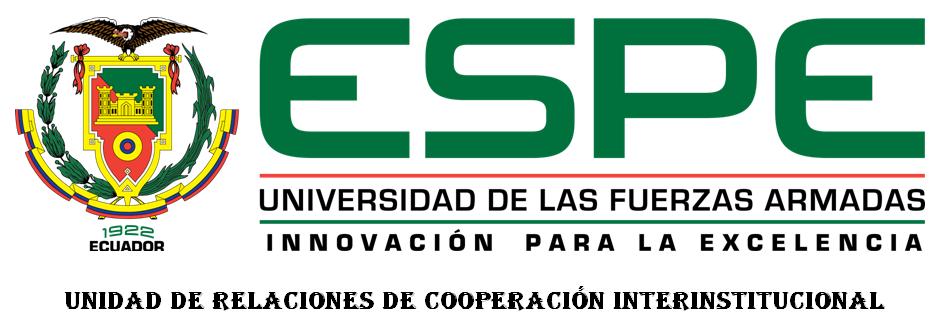 DEPARTAMENTO DE CIENCIAS HUMANAS Y SOCIALESCARRERA: “EDUCACIÓN INFANTIL”PROYECTO  DE  TESIS PREVIA LA OBTENCIÓN DEL TÍTULO DE LICENCIADA EN CIENCIAS DE LA EDUCACIÓN, MENCIÓN” EDUCACIÓN INFANTIL “
INCIDENCIA DE LOS ESTILOS DE CRIANZA DE LOS PADRES, EN EL ÁREA SOCIO-AFECTIVO DE LOS NIÑOS/AS DE 5 AÑOS DE EDAD DEL PRIMER AÑO DE EDUCACIÓN GENERAL BÁSICA, DE LA ESCUELA “CARLOS PONCE MARTÍNEZ” FE Y ALEGRÍA. PROPUESTA ALTERNATIVA
AUTORA: CARMEN PAOLA CEPEDA FERNÁNDEZ

                              DIRECTORA: Mgs. RUTH RÍOS
CO-DIRECTORA: Mgs. MARGARITA RODRIGUEZ

SANGOLQUI, DICIEMBRE 2014
CAPITULO I
EL PROBLEMA DE LA INVESTIGACIÓN
En el aula, los maestros y maestras están conscientes que, cada uno de sus alumnos vienen consigo trayendo hábitos, actitudes, costumbres, valores, que muestran al  grupo de sus compañeros y tutores, pero a diario se preguntan:
¿qué pasa con aquellos niños/as que tienen conductas diferentes y negativas?
¿cuál es el tipo de padres que guían su desarrollo?
¿Cómo afecta los estilos de crianza en el desarrollo socio-afectivo de los niños/as?
De las observaciones y referencias del personal directivo y docente que trabajan en la institución, se ha podido determinar algunas de las conductas negativas que los padres adoptan con sus hijos/as dentro y fuera del aula:
Que los niños/as tiendan asumir conductas agresivas.
 A tener dificultades para hacer y mantener amistades entre sus compañeros.
A no ser competentes, limitados en el quehacer educativo y personal.
A no cumplir con el trabajo escolar, reprimiendo en el proceso de aprendizaje  la capacidad de iniciativa.
A cometer actos de desobediencia en las normas establecidas por sus maestros y padres. (escuela-hogar).
Deterioros de la actividad social y académica en la escuela, por episodios de rabias, conductas caprichosas.
Dificultades para asumir responsabilidades, inmaduros ante problemas cotidianos.
FORMULACIÓN DEL PROBLEMA
OBJETIVOS ESPECIFICOS
OBJETIVOS
1. Establecer las normas de crianza de los padres en los niños del Primer Año de Educación General Básica.
OBJETIVO GENERAL:

Analizar los diferentes estilos de crianza de los padres de los niños/as de 5 años de edad del Primer Año de Educación General Básica de la Unidad Educativa “Carlos Ponce Martínez” Fe y Alegría, a través de información consultada en libros, encuestas y observaciones directas del comportamiento y actitud de  los niños/as y padres de familia de la institución, para concienciar en toda la comunidad educativa la importancia de dedicar tiempo y esfuerzo al momento de educar a los infantes y la incidencia que tienen los mismos en el desarrollo socio-afectivo
2. Definir los estilos de crianza de los padres que se manejan en el entorno educativo y familiar.
3. Identificar las causa por las cuales el área socio-afectiva se ven afectados.
4. Establecer el nivel de conocimientos que tienen  las docentes y padres sobre  el desarrollo socio-afectivo de los niños/as del Primer Año de Educación General Básica.
5. Elaborar talleres para la formación de “Escuela para Padres” del Centro de Educación General Básica “Carlos Ponce Martínez” Fe y Alegría.
JUSTIFICACIÓN
CAPITULO II
MARCO TEÓRICO
CICLO DE LA NIÑEZ
La infancia es la etapa más vulnerable del desarrollo humano, por lo tanto brindar un desarrollo integral a los niños/as durante sus primeros años de vida es darles la oportunidad de crecer sanamente
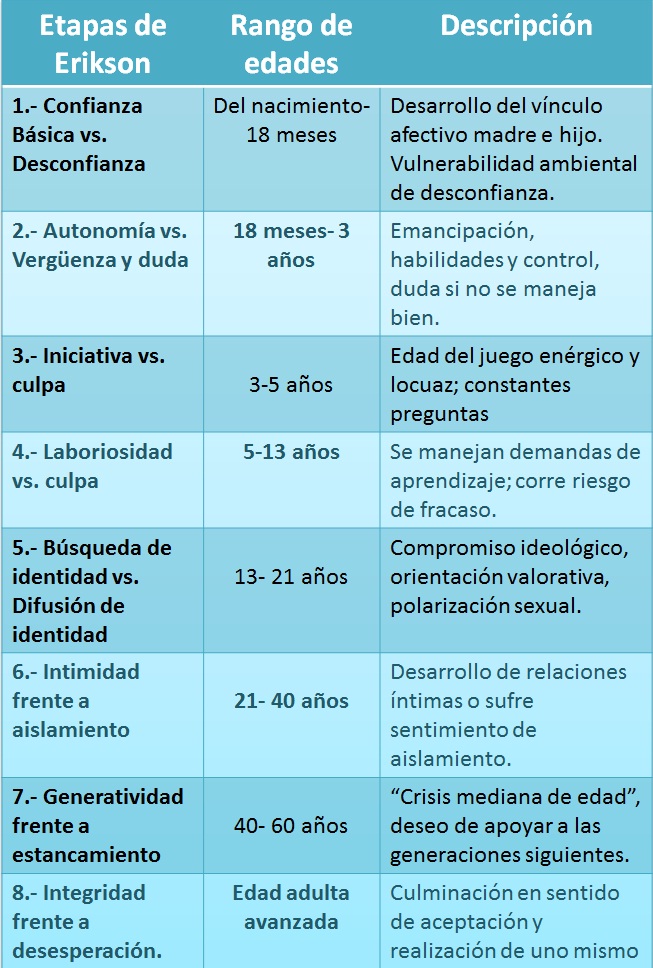 El niño intentará transferir aquellas pautas culturales apropiadas y permitidas por las figuras parentales, para lo cual aprenderá a “autovigilarse” poniendo en prueba su propia voluntad y su capacidad para autodeterminarse en relación al modelo y a las herramientas/recursos provistos por los padres y otras personas mayores significativas.” (Urbano, 2005)
La normas culturales en la crianza de los padres  genera una serie de intercambios que vinculan a los niños/as en el despliegue del desarrollo socio-afectivo de los mismos, por ello las tradiciones familiares, la personalidad  y  las circunstancias personales de los padres podrían afectar la paternidad
PROCESOS DEL DESARROLLO
“Los procesos biológicos producen cambios en el cuerpo de un individuo. Los genes heredados de los padres, el desarrollo del cerebro, el incremento de la estatura y el peso, las habilidades motoras, y los cambios hormonales de la pubertad, reflejan el papel  de los procesos biológicos en el desarrollo” (Santrock, 2007)
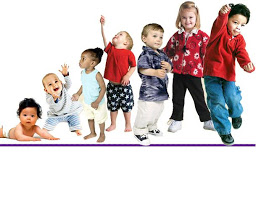 “Los procesos cognoscitivos son los cambios que ocurren en el pensamiento,  la inteligencia y el lenguaje de un individuo….” (Santrock, 2007)
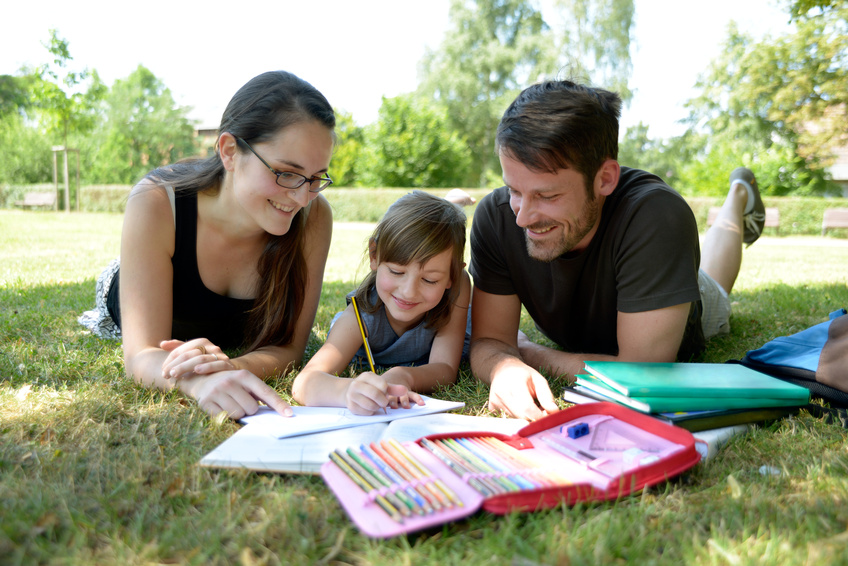 “Los procesos socioemocionales
son cambios en las relaciones que tienen un individuo con otras personas, cambios en las emociones y cambios en la personalidad”. (Santrock, 2007)
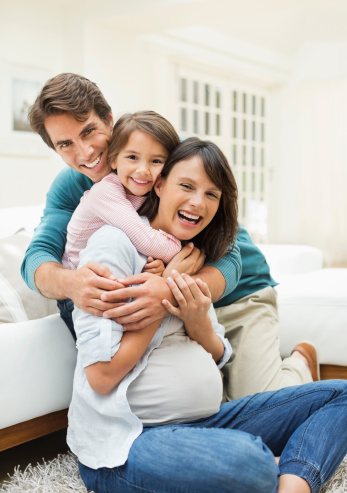 ESTILOS DE CRIANZA DE LOS PADRES
INFLUENCIA DE LOS ESTILOS DE CRIANZA DE LOS PADRES EN LOS HIJOS
OPERACIONALIZACIÓN DE LAS VARIABLES
CAPITULO III
METODOLOGÍA 
DE LA 
INVESTIGACIÓN
Modalidad básica de la investigación

 De campo: en razón de que se va a realizar en el Centro de Educación General Básica “Carlos Ponce Martínez” que es donde se encuentran los niños y padres a ser tomados en cuenta para el presente tema de investigación

Técnicas e instrumentos de la investigación
Recolección de datos o información
Se determinará  la muestra a investigar
Se diseñará las técnicas de investigación a emplear
Se validará los instrumentos: Guía de observación y cuestionario
Se aplicará los instrumentos
Procesamiento de la información
Se revisará críticamente la información recogida.
Se tabulará los datos
Se codificará los  datos
Se realizará control de la información
Se elaborará cuadros estadísticos
Se realizará representación gráfica de datos.
Nivel o tipo de investigación
Descriptiva: porque analiza cómo es y cómo se manifiesta los diferentes estilos de crianza en el desarrollo socio-afectivo de los niños/as . Mide variables y describe resultados.
Bibliográfica: porque describe la información desde el criterio de los autores, para realizar las interpretaciones y análisis respectivos.
POBLACIÓN Y MUESTRA
CAPITULO IV
ANÁLISIS 
E INTERPRETACIÓN 
DE LOS RESULTADOS
DE LA ENCUESTA APLICADA A LOS DOCENTES
ANÁLISIS E INTERPRETACIÓN: El 75% de los encuestados contesta que están totalmente de acuerdo que  el hogar es el  ambiente que apoya al aprendizaje social de los niños/as, mientras que el 25% está de acuerdo, entonces se puede decir que; el hogar si es uno de los pilares fundamentales para el desarrollo social de los niños/as, por lo que se considera que si este espacio es seguro, atractivo y fomenta la interacción, será positivo y propiciará el aprendizaje de los mismos.
ANÁLISIS E INTERPRETACIÓN: El 50% de los encuestados contesta que están de acuerdo que  los estilos de crianza que los padres adoptan con sus hijos influyen en el desarrollo social de los mismos, mientras que un 25% totalmente de acuerdo, y otro 25% ni de acuerdo ni en desacuerdo, entonces se puede decir que; los estilos de crianza que los padres adoptan con sus hijos, si influyen en el desarrollo social de los mismos,  ya que esta etapa va a moldear al niño/a en consonancia a lo biológico, emocional  y afectivo, que son características propias de este proceso social,  por medio del cual abrirá posibilidades de aprendizaje y evolución que en la familia es más difícil alcanzar.
Análisis e interpretación : De los 8 docentes encuestados el 75% están totalmente de acuerdo que los estilos de crianza marcan las primeras relaciones de los niños con sus padres; mientras que el 25% dice que está de acuerdo, por lo tanto se puede se puede decir que; los estilos de crianza marcan las primeras relaciones de los niños con sus padres en su proceso de desarrollo durante los primeros 5 años de vida
De la encuesta aplicada a los Padres de Familia
Análisis e interpretación de resultados: El  35%  de los encuestados consideran que están de acuerdo que el castigo es  la mejor forma de motivar a su hijo/a para que mejore su comportamiento; mientras que un 35% en desacuerdo, otro 25% ni de acuerdo ni en descuerdo, y un 5% en desacuerdo por lo tanto se puede decir que; los resultados muestran que en la actualidad algunos  padres si consideran  que el castigo es la mejor manera de corregir el comportamiento de sus hijos/as  y otros padres no ya que el castigo para ellos no  es la mejor herramienta para mejorar el comportamiento  y conocen de las consecuencias negativas que tiene los golpes sobre los niños.
ANÁLISIS E INTERPRETACIÓN: El  10%  de los encuestados consideran que están  totalmente de acuerdo que  los lazos afectivos con sus hijos se desarrollan desde el momento de la concepción, mientras que un 65% están de acuerdo, y un 25% ni de acuerdo ni en desacuerdo, por lo tanto se puede decir que; los resultados muestran una tendencia a que los lazos afectivos durante el momento de la concepción es un aspecto de gran importancia que los padres deben consideran al  momento de concebir a sus hijos ya que por medio de esto  los niños/as se sentirán queridos y protegidos durante y después de nacer , llevando esto a favorecer un estado emocional sano en los infantes.
ANÁLISIS E INTERPRETACIÓN: El  55%  de los encuestados consideran que están totalmente de acuerdo que desarrollar escuela para padres, es la mejor manera de comunicar aspectos relevantes sobre el tema de estilos de crianza, mientras que un 40% están de acuerdo, y un 5% ni de acuerdo ni en desacuerdo, por lo tanto se puede decir que; los encuestados se sienten seguros que desarrollar escuelas para padres es el medio oportuno y eficaz que apoyará  y servirá como guía en obtener herramientas de ayuda en el acto de crianza  de sus hijos.
De la Guía de Observación aplicada a los niños/as
ANÁLISIS E INTERPRETACIÓN: El 40% de los niño/as nunca expresan sus decisiones a otros, mientras que un 35% a veces lo hacen y un 25% nunca lo hacen, por lo tanto  se puede decir que; los niños/as no tienen la confianza de expresar sus decisiones a otros, dificultando parte de su proceso de aprendizaje en todas las actividades que los maestros proporcionan para interactuar de forma activa en el grupo.
ANÁLISIS E INTERPRETACIÓN: El 50% de los niño/as a veces consideran “bueno” a lo que los adultos le permiten hacer y “malo” a lo que los adultos les prohíben, mientras que un 30% siempre, y un 20% nunca, por lo tanto se puede decir que; los niños/as deben trabajar en actividades que les permitan conocer desde la escuela y el hogar las normas y prohibiciones que son consideradas buenas y malas para su proceso de aprendizaje y desarrollo.
ANÁLISIS E INTERPRETACIÓN: El 55% de los niño/as a veces muestran aprecio por lo que realizan,  mientras que un 35% siempre, y un 10% nunca, por lo tanto se puede decir que; los niños/as  a veces muestran aprecio por lo que realizan, actitud que falta por trabajar para que los infantes acepten sus  habilidades que los caracteriza.
Conclusiones y Recomendaciones
CAPITULO V
CONCLUSIONES 
Y 
RECOMENDACIONES
Conclusiones del Tema investigado:
Las prácticas de crianza de los padres tienen un efecto directo sobre el desarrollo socio-afectivo de los niños/as, y esto es el reflejo de las conductas específicas del niño/a dentro y fuera del aula.
En la observación, los niños/as poseen baja autoestima, indisciplina, copian modelos de la televisión lo que hacen que pierdan su identidad y adecuado comportamiento en el contexto social, además de que existen niños sobreprotegidos en inseguros
La mayor parte de docentes del Primer Año de Educación Básica de la Escuela “Carlos Ponce Martínez” Fe y Alegría, no poseen de herramientas de trabajo para capacitar desde las aulas a los padres de familia, en cuanto a mejorar la sana convivencia familiar
Recomendaciones
RESPUESTA A LAS PREGUNTAS DIRECTRICES
1.- ¿De qué manera cumplen los padres con la crianza de los niños/as del Primer Año de Educación General Básica?
Desinterés por la rutina de trabajo, siendo así que los padres de familia se sientan obligados a dejar a su niños/as al cuidado de otros familiares
Niños sobreprotegidos.
2.- ¿Cuál es el estilo de crianza que predomina en el desarrollo de los niños/as del Primer Año de Educación General Básica?
El estilo permisivo actividades tanto como sea posible. 
El estilo de crianza autoritario
Padres sobreprotectores.
Familias disfuncionales.
Baja convivencia interpersonal y social en la familia. 
Factores externos: el tiempo, la edad de los padres, el trabajo para cubrir necesidades básicas
3.- ¿Cuáles son los aspectos por los cuales el área socio-afectiva de los niños/as de 5 años de edad se ven afectados?
Propicia que el niño aprenda a controlar sus emociones, de manera que les permite mejorar su desarrollo social, autocontrol, autoestima e independencia personal dentro y fuera de su hogar.
4.- ¿Cómo influye el desarrollo socio afectivo en el proceso de enseñanza-aprendizaje?
CAPITULO VI
PROPUESTA

“Talleres para la formación de Escuelas 
para Padres”
BENEFICIOS DE LOS TALLERES
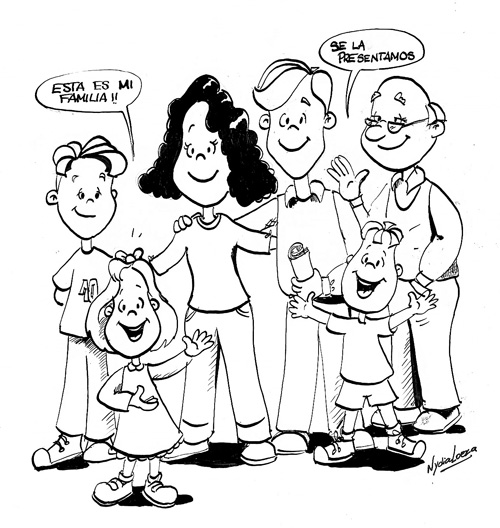 Contribuir a que las familias tengan mayores conocimientos respecto de sus derechos y deberes en relación con sus hijos e hijas 

Los/as niñas y niños recibirán un apoyo por parte de sus padres debido a que, por medio de los talleres, obtendrán un conocimiento mayor y más claro del ambiente físico, social, emocional y pedagógico en el que sus hijos e hijas interactúan y se desarrollan.

Se fomentará  la capacidad valorativa de los padres y las madres respecto a los/as docentes y del trabajo de estos/as.

Servirá como una herramienta de importante valor para la Dirección del Centro Educativo, la cual intervendrá en el apoyo a la misión de dirigir en  la labor de la formación de los padres y educadoras/es.
OBJETIVOS DEL MANUAL
OBJETIVOS ESPECÍFICOS
OBJETIVO GENERAL: 
Guiar  a los  padres de familia y docentes en la tarea de educar, a través de un manual didáctico con talleres que ayude a la formación  de los mismos, para  favorecer el área socio-afectiva de los niños y niñas, mediante estrategias activas de aprendizaje del Primer Año de Educación Básica en la institución “Carlos Ponce Martínez” Fe y Alegría
Brindar herramientas para promover la unión y los valores familiares dentro y fuera de la institución
Aportar información básica sobre distintos aspectos implicados en la educación y desarrollo del niño.
Concienciar a las educadoras a cerca de la importancia de trabajar con los padres de familia en temas de interés sobre el rol que cumplen los mismos en la educación de sus hijos/as
TALLERES QUE SE INCLUYEN EN EL MANUAL
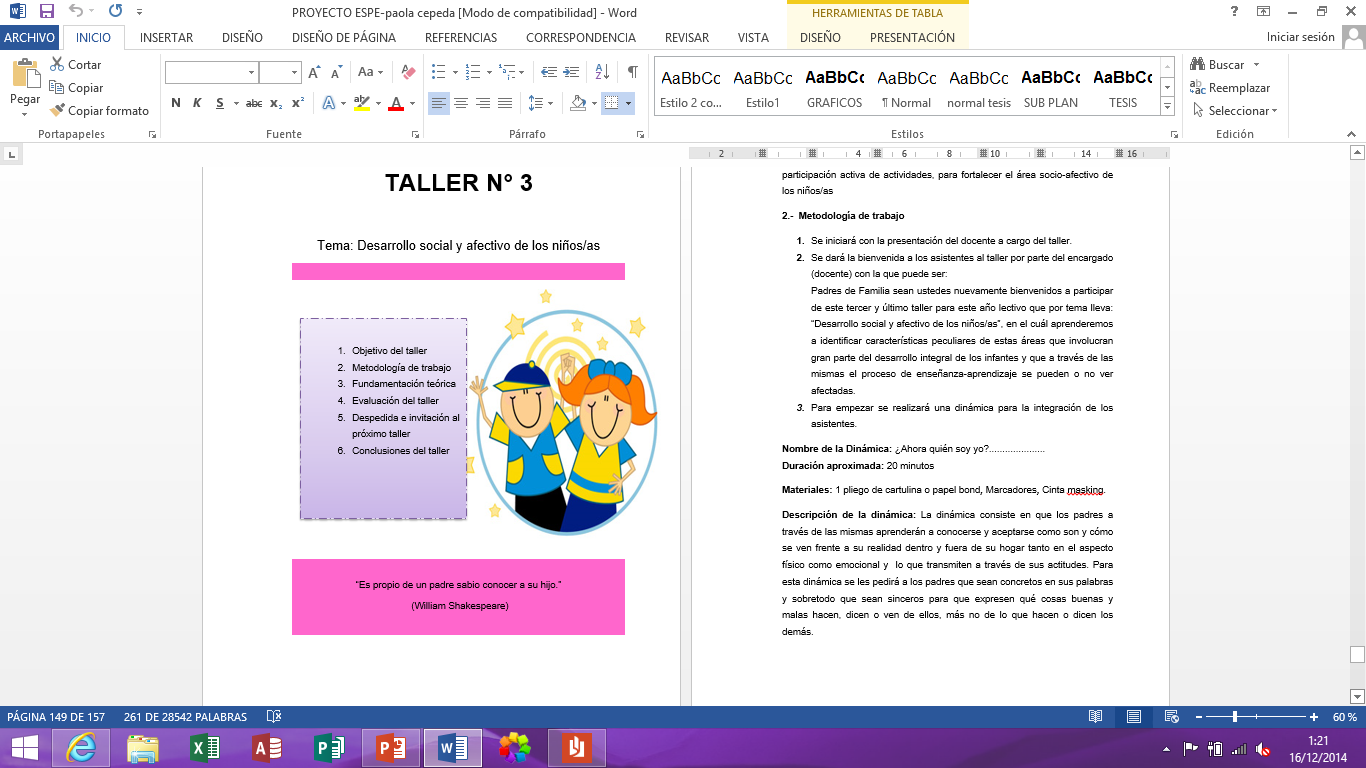 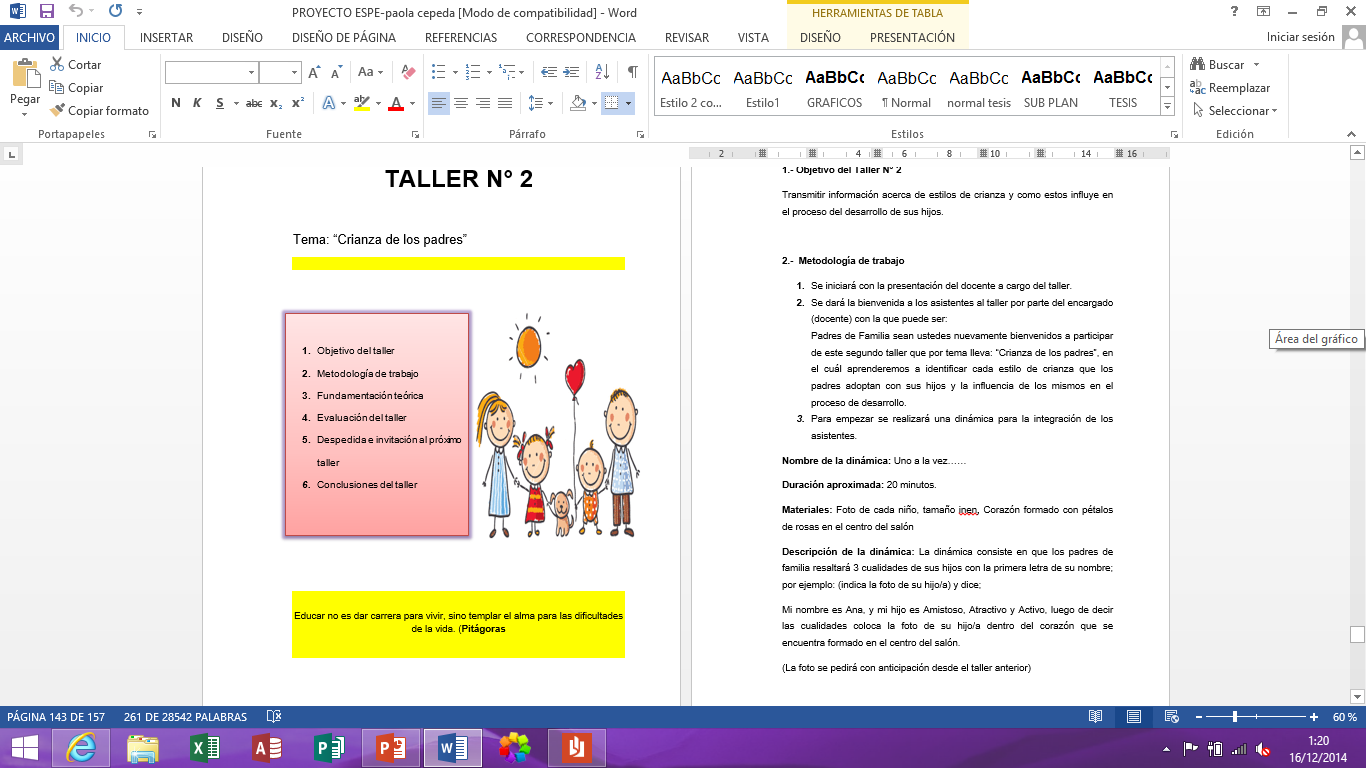 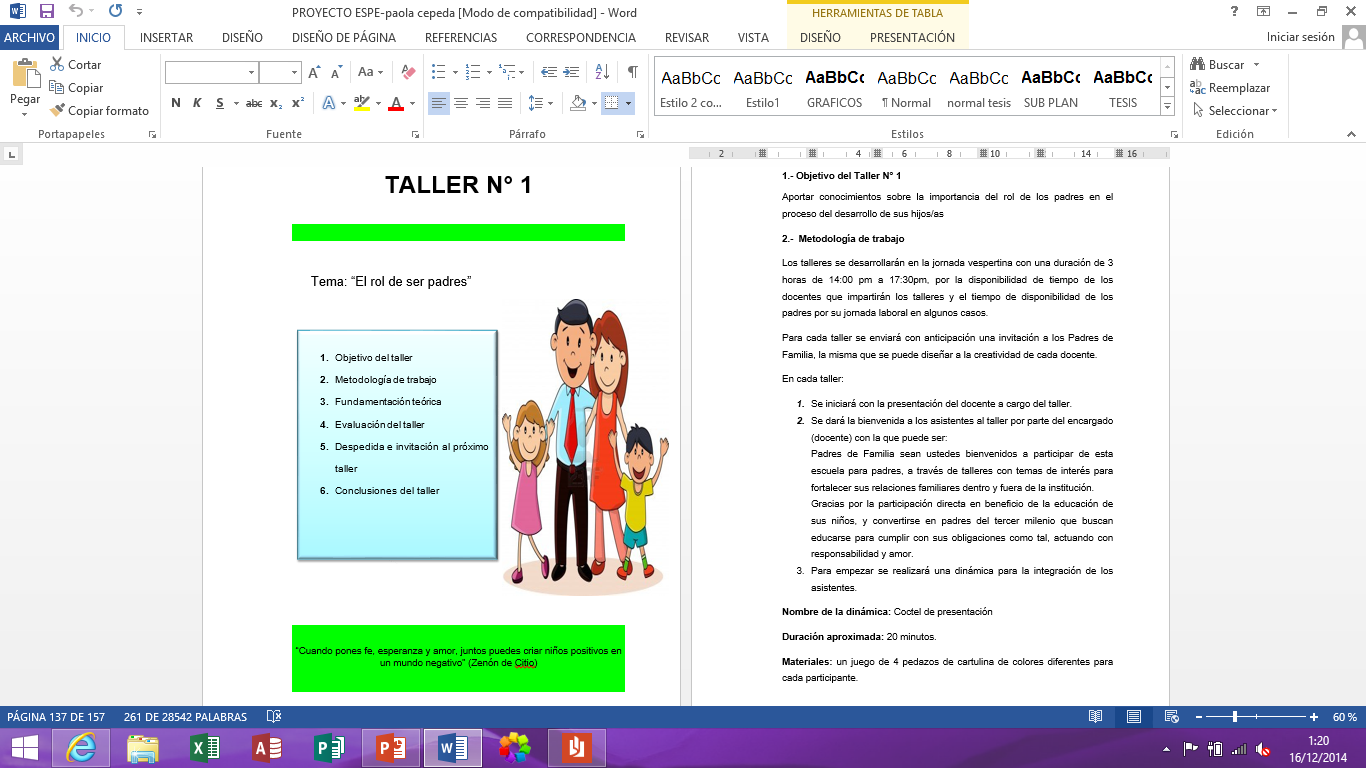 TALLERES QUE SE INCLUYEN EN EL MANUAL
CRONOGRAMA DE TRABAJO
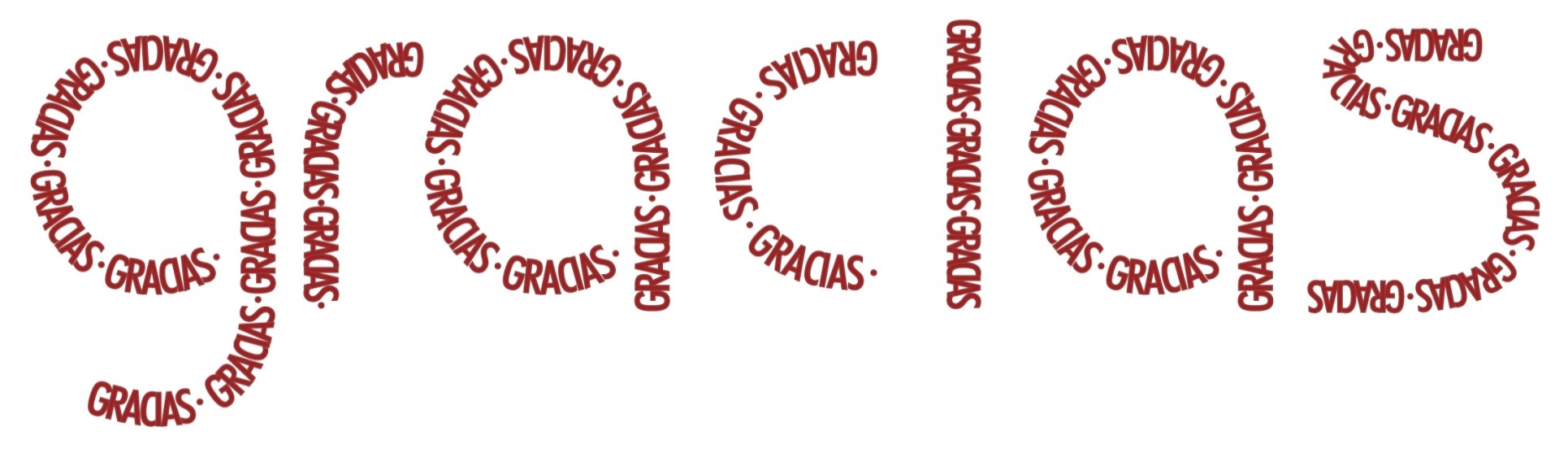